Хасанова р.г. 218-143-425  Презентация внеклассного мероприятия в 7 классах по теме:                           « Математический калейдоскоп»  (подготовила учитель математики МОУСОШ№2 п.г.т. Актюбинский  Азнакаевского  района  Рт )
тема : « Математический калейдоскоп»      Цели:                                                                                      1.Привитие учащимся интереса к предмету;  2.Развитие творческих способностей     учащихся;                                                                   3.Сплочение детского коллектива                             4. Пробуждение интереса к математике
1 задание:                                                    разминка для капитанов команд
Вопросы для 1 капитана: 
1.Результат сложения? 
     2.Сколько цифр вы знаете?  
   3.Наименьшее трёхзначное число?  
   4.Сотая часть числа?   
   5.Прибор для измерения углов?      
   6.Сколько сантиметров в метре?   
   7.Сколько секунд в минуте?   
   8.Как называется треугольник, у которого   
       три угла острые?   
   9.Мера веса драгоценных камней?  10.Геометрическая фигура, состоящая из    
      из двух лучей?
1  задание:                                                       разминка для капитанов команд
Вопросы для 2 капитана:   
1. На какое число делить нельзя?   
 2.Наибольшее двузначное число?  
 3.Прибор для построения окружности?   4.Сколько  граммов в килограмме?       5.Сколько минут в часе?                                        6.Сколько часов в сутках?                                            7.Как называется треугольник, у которого          один из углов тупой?   
      8.Вид местности, открывающийся с возвышенной местности?   
 9.Результат вычитания?    
 10.Угол, смежный с углом треугольника  при данной вершине?
1  задание:                                                     разминка для капитанов
Вопросы для  3 капитана:   
1.Результат умножения?    
 2.Сколько дней в году?  
 3.Наименьшее натуральное число?   
 4.Сколько нулей в записи числа миллиард?   
 5.Величина развёрнутого угла?   
 6.Когда частное равно нулю?   
      7.Как называется треугольник, если один     из углов треугольника прямой?     
      8.Кусок,часть чего-нибудь?   
      9.Аппарат для подводного плавания?    
    10.Сколько градусов содержит угол, если он составляет половину развернутого угла?
2   задание:   Кто быстрее?
1.Что больше:                                                          а)  2м   или 201 см     б) 2дм или 23 см    
в)  1020  или    2010   ?
         2.Найти радиус окружности, если                      диаметр  равен 8 м.   
 3.Что меньше:                                                                     а)  0,7 или 4/5    б) ─ 16,5 или ─ 26,7  
    в)  1/3 или 1/4?  
 4. Вычислить:    
         а) 56 : 56    б) 1015 : 1012   в) 0,510 : 0,57 ?   
     5. Представить в виде куба или квадрата   
          числа:                                                                             а)   9= ?   б) ─27= ?    в)  6,25= ?  
     6.Разложить на множители:   
         а)  9а2- 4в2   б) (3х+5у)3   в)  (m +n)2
3 задание:                                             Заморочки из бочки
1. Груша тяжелее чем яблоко, а яблоко   
 тяжелее персика. Что тяжелее ─ персик      или груша?   
 2.На столе стояли 3 стакана с ягодами.  
     Вова съел один стакан и поставил его  на стол.  Сколько стаканов на столе?   
 3. У Марины было целое яблоко, две половины и четыре четвертинки.     
     Сколько было у неё яблок?  
 4. Батон разделили на 3 части. Сколько сделали разрезов?   
 5. Может ли быть, чтобы в одно и тоже время Иван стоял позади Ильи, а  Илья  
     ─позади Ивана?   
  6. У одного старика спросили, сколько ему лет. Он ответил, что ему сто лет и несколько месяцев, но дней рождения у него было  всего 25. Как  это могло быть?
4 задание:                                          Конкурс     эрудитов
Кто больше составит слов из слова:   
 а) « математика»    
 б) «биссектриса»  
 в) «геометрия»   ?
5 задание:  скачки
1.  Бабушка печет блины. К приходу её          внука из школы на тарелке лежат 17    блинов. Придя, внук тотчас же начинает их есть. Пока он ест 4 блина, бабушка подкладывает на тарелку 3 новых.                Внук уходит, съев 24 блина. Сколько блинов осталось на тарелке?  
   2. Доказать, что значение  выражения:  
      223+ 220 кратно 72.  
   3. Вычислить рациональным способом:   
       0,93- 0,81•2,9   
   4. Решить уравнение:  
        4х2- 144 =0
6 задание:                                      от простого к сложному
1.  Сократить дробь:     3а2с-3с3                                                                                  а-с
 2.  Решить уравнение:  
        5х-0.2 = х-0,5
          4           10
 3.  Холодильник стоил 7000 рублей. Он     подорожал на 10 %, а затем подешевел           на 10%. Как изменилась цена холодильника?  
  4. Для приготовления варенья на 2 части 
     сахара берут 3 таких же по весу части  
     ягод. Сколько надо  взять сахара и ягод  для 10 кг варенья, если при варке вес уменьшается в 1,5 раза?
7 задание:                                      геометрическое ассорти
Дано:     АМВ                                                       М=900       В =300
                                            АВ = 10 см
                                            Найти: АМ -?  
                                                      
                                             Дано:    АМВ
                                               М=900      В= 450
                                              ВМ =4см    
                                                                     Найти: АМ -?                                                                


                                              Дано:    АВА   
                                                ВАС=1500 –                                 внешний угол                   
                                                                        F= 700                                                                                    
                                                                     Найти:   В - ?
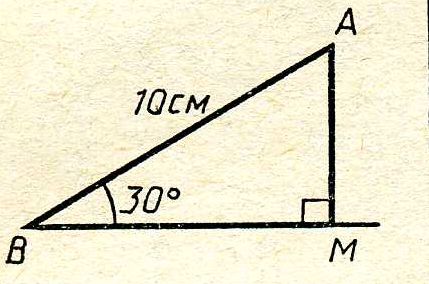 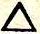 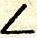 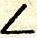 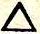 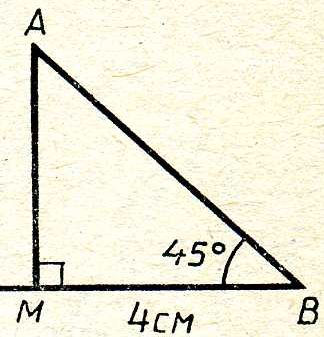 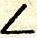 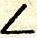 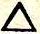 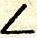 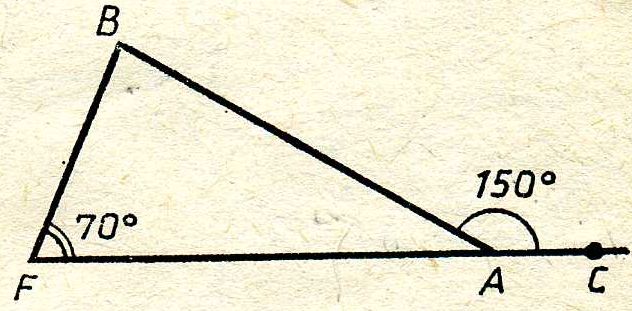 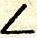 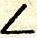 8 задание:                                                                            Где начало, там конец
Продолжить предложения:   
   1.В равнобедренном треугольнике углы …  
   2.Сумма углов треугольника равна…  
   3.Медиана, проведенная из вершины    равнобедренного треугольника к его основанию, является…  
   4.Сумма длин сторон многоугольника является …  
   5.Сумма противоположных чисел равно…   
   6.Модуль нуля равно…  
   7. Луч, делящий угол пополам ,является …  
   8. Вершин у куба …  
   9.Число ,у которого вычитают, является…  
  10.Основное свойство пропорции…  
  11.Хорда, проходящая через центр окружности, является…  
  12.Часть пути, пройденная автомобилем за 1 час, является…
Итоги мероприятия:
Слово предоставляется жюри:  
Оглашаются результаты, высказываются мнения о каждой команде.  
Вручаются грамоты и призы.   
По мнению учащихся выявляются самые лучшие эрудиты, им тоже вручаются призы.